Изменения в контрольно-измерительных материалах государственной итоговой аттестации (ОГЭ) по информатике 2019-2020 учебный год(задание № 3)
Сироткина Елена Анатольевна, 
учитель информатики высшей квалификационной категории МАОУ «Лицей № 97 г.Челябинска»
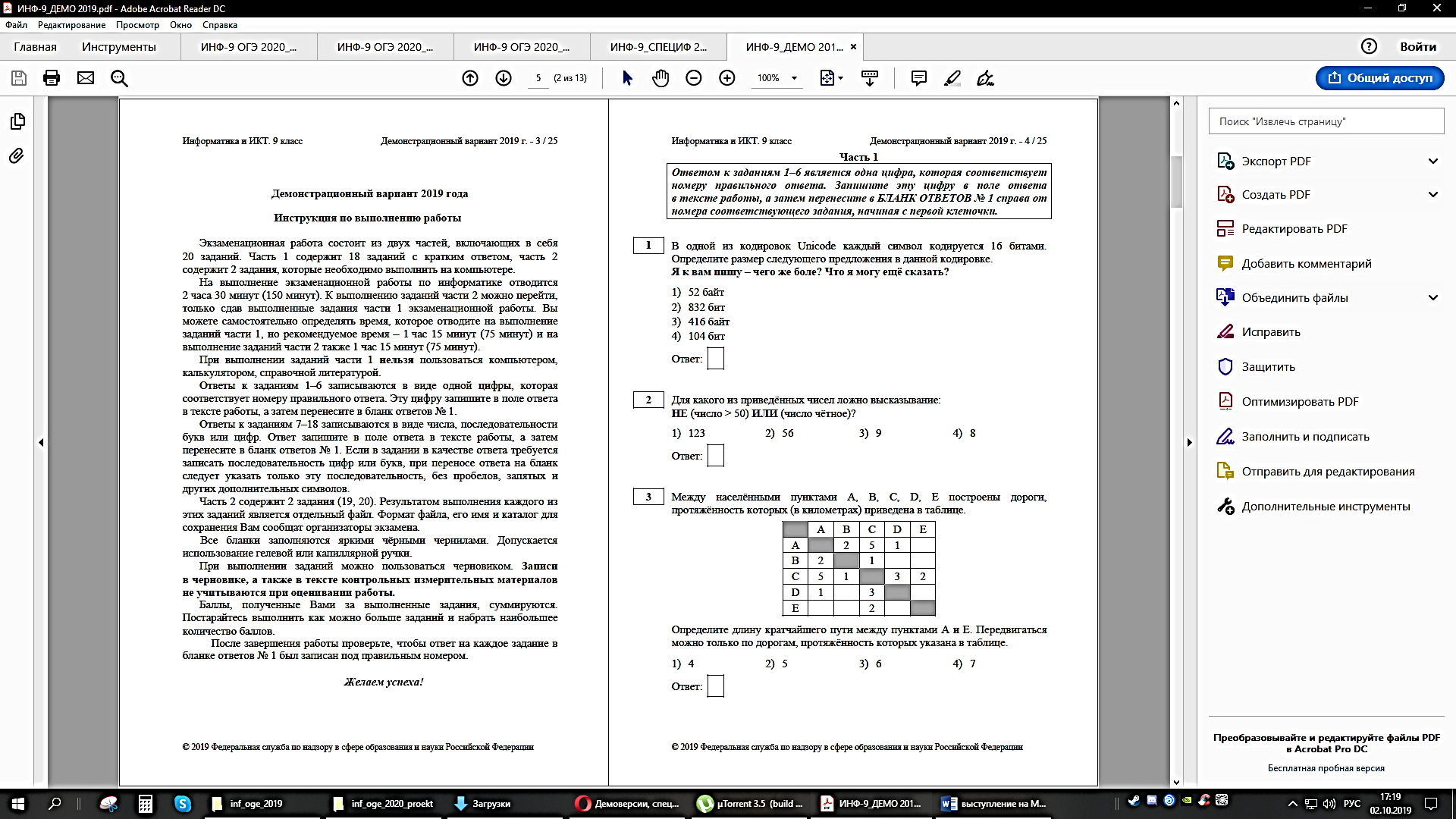 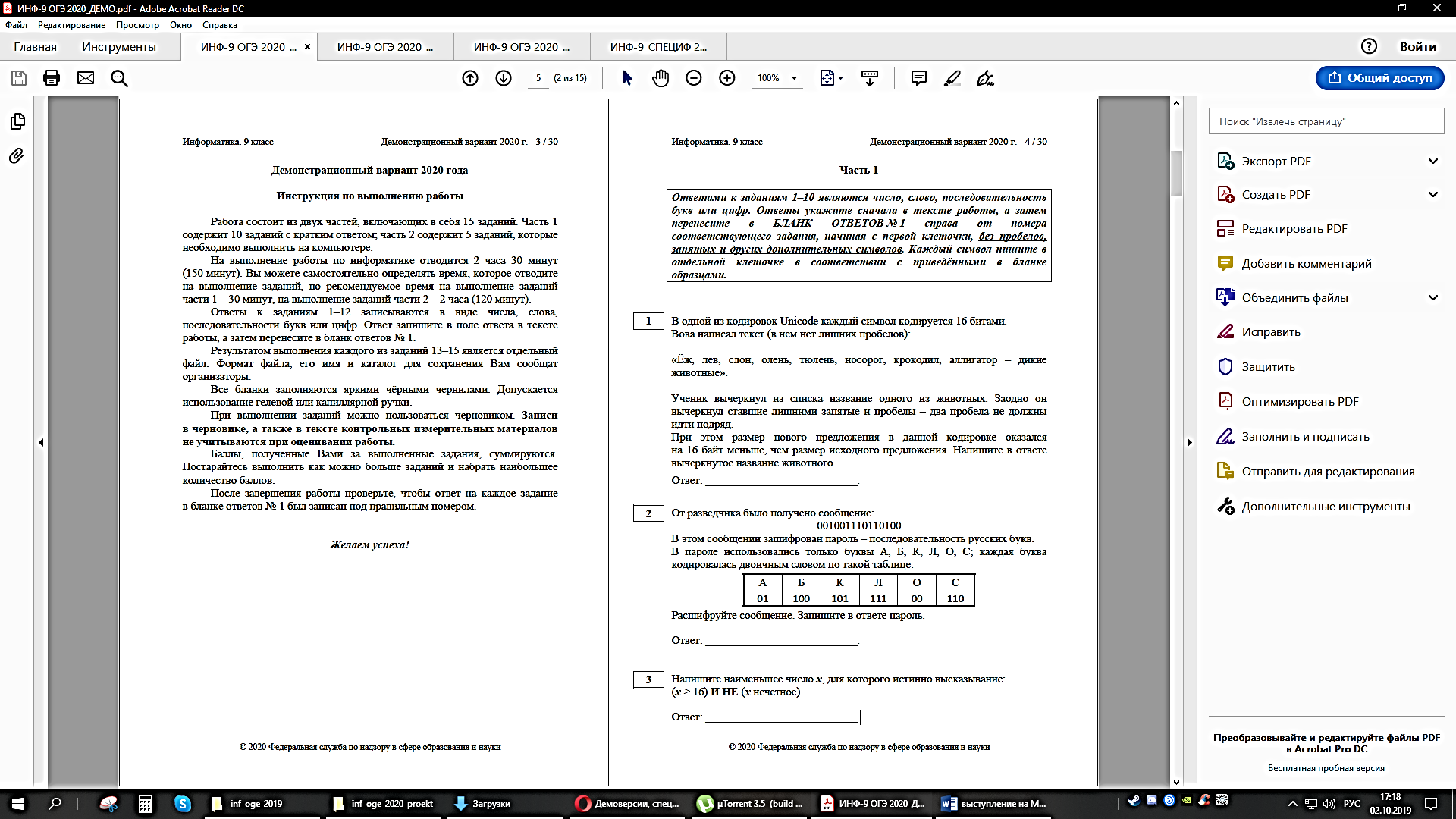 Что нужно знать:
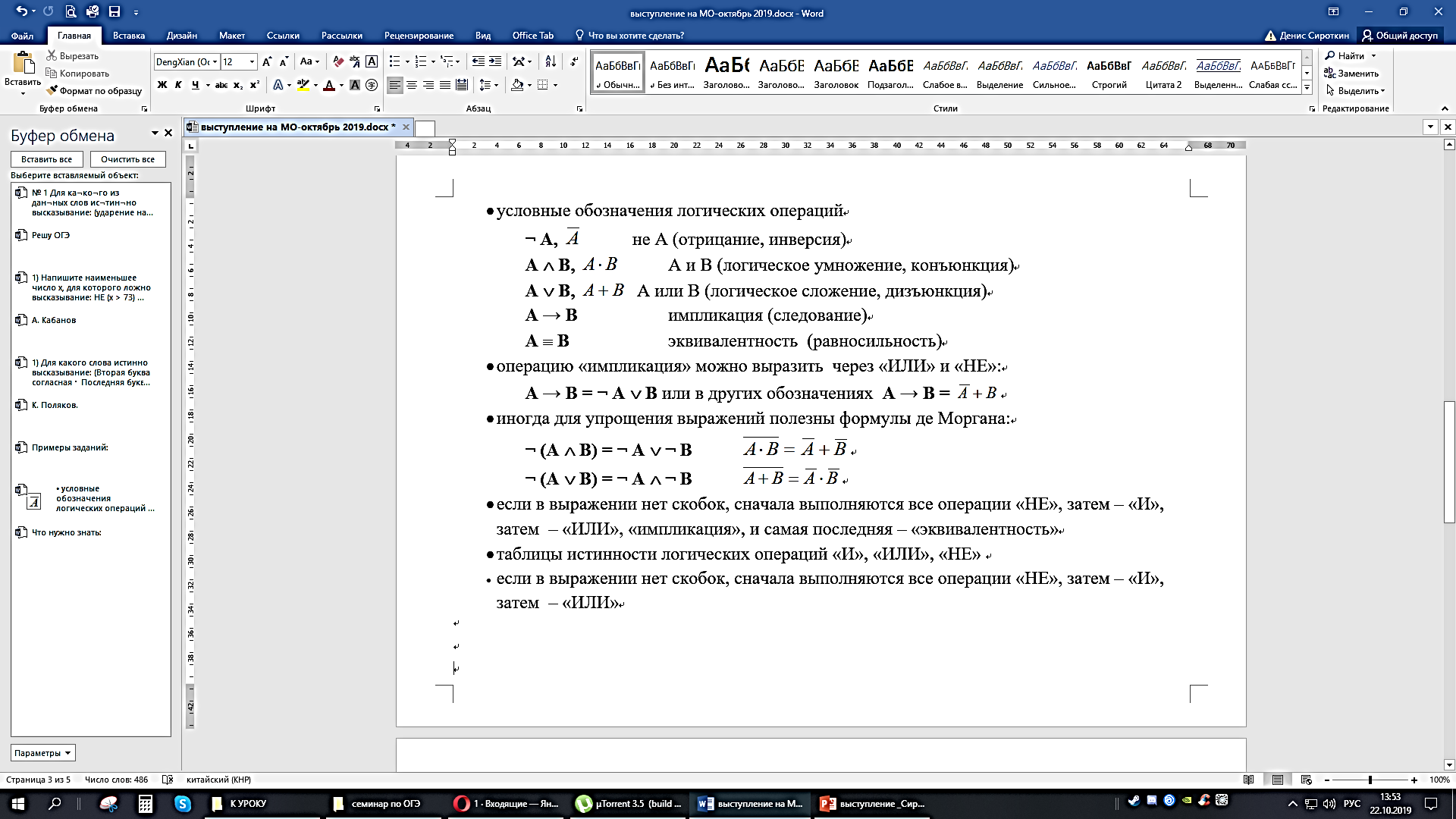 Примеры заданий:
К. Поляков.
Для какого слова истинно высказывание:
 (Вторая буква согласная     Последняя буква гласная) → Первая буква гласная?
1) ГОРЕ	2) ПРИВЕТ		3) КРЕСЛО	4) ЗАКОН
Для какого имени истинно высказывание:
 Первая буква согласная  (¬ Вторая буква согласная →  Четвертая буква гласная)?
1) ИВАН	2) ПЕТР		3) ПАВЕЛ	4) ЕЛЕНА
Напишите наибольшее число x, для которого истинно высказывание:
 			НЕ (x > 38) И НЕ (сумма цифр числа x не равна 4)
Напишите наибольшее число x, для которого истинно высказывание:
 			НЕ (x > 47) И НЕ (сумма цифр числа x больше 6)
А. Кабанов
Напишите наименьшее число x, для которого ложно высказывание:
                         НЕ (x > 73) ИЛИ НЕ(x кратно 18)	
Напишите наименьшее число x, для которого ложно высказывание:
		       НЕ (x ≥ 35) ИЛИ (x не делится на 16)
Решу ОГЭ
Для ка­ко­го из дан­ных слов ис­тин­но высказывание:
 (ударение на пер­вый слог) И НЕ (количество букв чётное)?
	1) корова       2) козел      3) кошка    4) конь
Для ка­ко­го из приведённых на­зва­ний ложно высказывание:
НЕ (Количество букв чётное) ИЛИ (Первая буква согласная)?
 	1) Омск        2) Иваново   3) Москва  4) Кировск
Для ка­ко­го из приведённых на­зва­ний ложно высказывание:
 (Количество букв чётное) ИЛИ (Последняя буква гласная)?
	1) Москва    2) Омск        3) Дубна     4) Новокузнецк
Для ка­ко­го из приведённых чисел ложно высказывание:
НЕ (число > 50) ИЛИ (число чётное)?
	1) 123          2) 56             3) 9              4) 8